DIRAC Project status
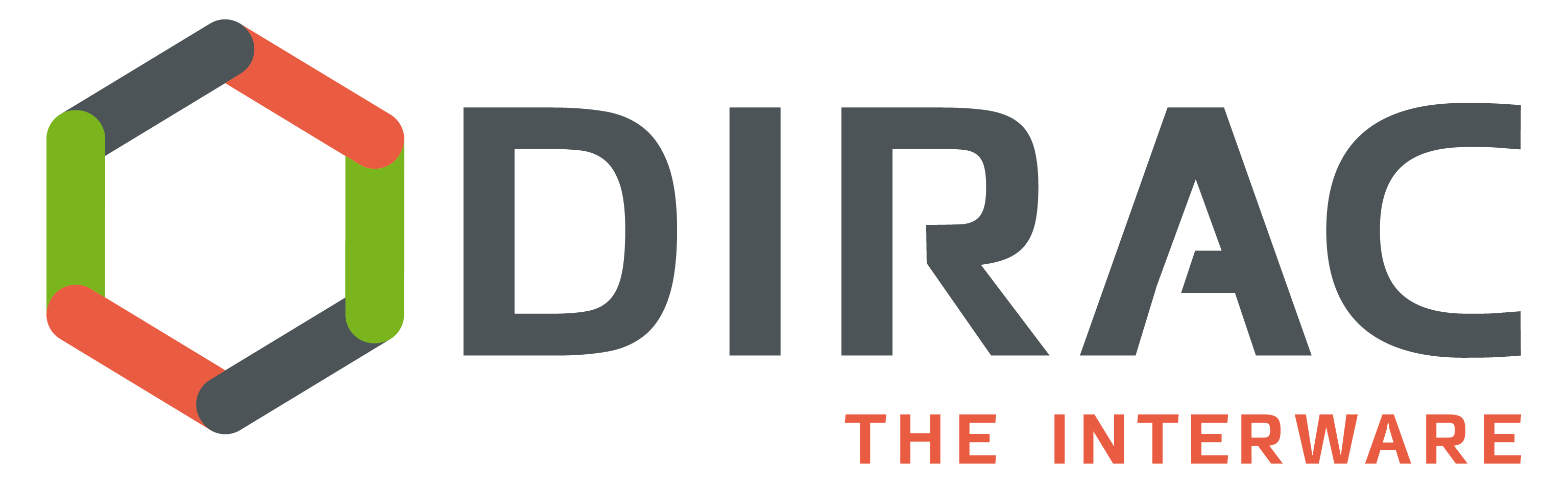 A.Tsaregorodtsev,
CPPM-IN2P3-CNRS, Marseille,
Outline
Status of releases
Ongoing developments
Budget
Consortium news
DUW
Conferences
2
[Speaker Notes: Qui a besoin de plus qu’un seul ordinateurs pour le travail ?]
Releases
Keeping pace of patches each 1-2 weeks
Fixes, minor new features
The next major prerelease is prepared
DiracOS
HTTPS as DISET replacement technology preview
3
[Speaker Notes: Qui a besoin de plus qu’un seul ordinateurs pour le travail ?]
Ongoing developments
V7r0 major topics
DiracOS
Tornado
WebApp v4r0 (ExtJS 6)
Production system

VMDIRAC
OpenStack, OpenNebula direct submission
No OCCI layer

DIRAC4EGI context
Check-in SSO in the Web Portal
Esicat 3D application portal
4
Collaborative work
Collaboration with JINR, Dubna
Cloud federation of JINR member states
HPC incorporation
New supercomputer Govorun: possibility to opening to external users

University of Saint-Petersburg
Cloud metascheduler
Joint project with LIT/JINR
Phd student starting right now
5
Budget
2018 allocation is 6k euros
Still  available ~1.5k euros
Autumn face-to-face meeting
Autumn conferences (Journées …)

Request for 12k euros for 2019
9.5k euros missions + 2.5k euros materials
Let’s see the outcome of the request later this year
6
Consortium news
V.Hamar is the CNRS representative in the Consortium board

Application from Imperial College (David Colling)
Consortium board will be called (visioconference) for the approval
Engagement letter will be prepared and sent to CNRS DR12

Finalization of the joining procedure pending
Montpellier
PNNL
KEK

University of Barcelona is likely to restart DIRAC involvement through the Virgo Collaboration
7
Next DUW
Next DUW in Imperial College, London
14-17 May 2019
Last details before announcement
8
Conferences
JCAD (24-26 Oct, Lyon)
Sorina’s presentation
Poster: we need an up to date general DIRAC and/or DIRAC@IN2P3 poster

Journées Informatiques IN2P3 (1-4 Oct, Port-Bail)
Luisa’s presentation
Poster ?

DI4R (9-11 Oct, Lisbon)
No abstract was submitted
Good occasion to discuss DIRAC4EGI matters 

ISGC (31 March – 4 April, Taipei)
https://indico4.twgrid.org/indico/event/8/
Abstract submission till 5th Nov

ACAT (11-15 March, Saas Fee, Switzerland)
https://indico.cern.ch/event/708041/
Abstract till 20th Nov
9